Nanotechnology Challenges and Fears
Today we’ll focus on health & environmental challenges posed by nanotechnology

This will be based on “case studies” drawn from research and activist literature

For which general tone will be cautionary, or even downright negative

So before I begin, I want to offer three caveats / qualifications:

Caveat 1) All of what follows should be taken with reservations

	In the spirit of sounding warnings, I have sought out alarming data

	But these data are drawn largely from medical studies:

	No other field takes longer, or has to work harder, to reach understanding & consensus

	Because in medicine it's virtually impossible to set up the sort of single variable 				well controlled experiment we physical scientists have the luxury of using
A Hands-on Introduction to Nanoscience: WeCanFigureThisOut.org/NANO/Nano_home.htm
Caveat #2) I am not a medical or even a biological researcher

	Reinforcing caveat #1's suggestion that you reserve final judgment

	And emphasizing YOUR need to study further

		Which I've tried to facilitate by collecting dozens of MY source papers

			on the accompanying webpage: Nano Challenge and Fears - Supporting Materials 

Caveat #3) Bear in mind that nano’s most POSITIVE impact may yet be in medicine! 

	Certain beneficial medical applications are already easy to anticipate:

		Such as possible use of Buckyballs to safely contain metal MRI contrast agents

	But others follow from nano's unexpected interactions with our body and cells:

		For instance, evidence Buckyballs may also stimulate creation of new hair follicles

	And the most dramatic may ultimately be found in nano's use for cancer treatment:
A Hands-on Introduction to Nanoscience: WeCanFigureThisOut.org/NANO/Nano_home.htm
Case Study #1) Use of nano gold in chemotherapy:
From the spring 2008 business section of the Washington Post: CytImmune Inc.

	One of a number of companies looking to nano for chemotherapy:

	Goal: Deliver chemotherapy toxins directly (and specifically) to human tumors!

Approach?
1) Make gold nanoparticles
and attach chemotoxins . . .	
		2) Inject into bloodstream
			3) Flawed tumor blood vessels 			allow gold nanoparticles to 				penetrate and accumulate






Supporting webpage with embedded animations:
Supporting Materials - CytImmune
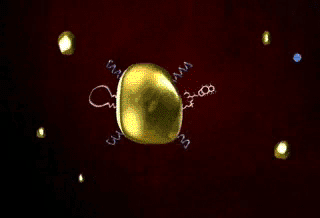 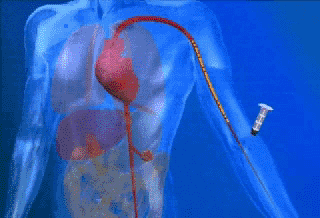 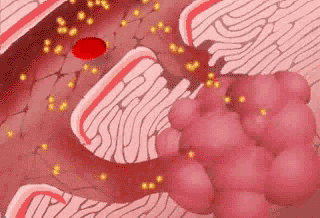 A Hands-on Introduction to Nanoscience: WeCanFigureThisOut.org/NANO/Nano_home.htm
Of course, it's never quite that simple:
First, the body has mechanisms for encapsulating and eliminating foreign bodies

	But many of these kick in only if object is > ~1/3 um

		Likely targeting bacterial invaders

	NANO particles (NPs) ARE much smaller

		UNLESS they clump together!

To prevent clumping, NPs must be hydrophillic

Common trick is to add polarized surface layers or molecules

	Such as poly-ethylene glycol (“PEG”)

	Which, for non-reactive gold, is attached via S-H (“thiol”) groups

Then similarly attach the chemotherapy toxin:  Tumor necrosis factor (TNF)
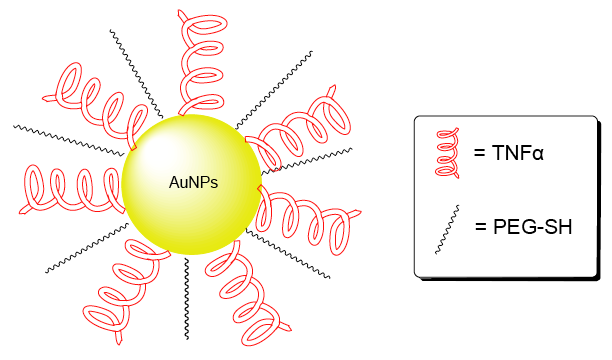 See: Chen et al. “Gold Nanoparticles from Nanomedicine to Nanosensing (link)
A Hands-on Introduction to Nanoscience: WeCanFigureThisOut.org/NANO/Nano_home.htm
But there is a (serious!) complication:
This toxin (and most chemotherapy drugs) is not just toxic to cancer cells!

That's why they are trying to "target" delivery

	Here, by sizing gold NPs to penetrate sloppy blood vessel walls of tumors!

More generally, they're trying to target any cell exhibiting unusually rapid growth

	It's why chemotherapy affects hair, lining of digestive tract and testicles

Because they contain body's most rapidly growing normal cells!


But to use really strong drugs, targeting must be almost 100% effective:

	Not just to minimize "peripheral damage" but because 

		trace concentrations of the same toxin can INDUCE cancer elsewhere!
So, here, we cannot be satisfied with most of toxin-laden gold going to the tumor

	Must ensure that virtually ALL chemotoxin goes to the tumor

		OR is rapidly excreted	 

			OR is rapidly degraded/metabolized

THIS is problem holding up deployment of such therapies!

But it also suggests huge, perhaps surprising, potential financial benefit:

	Drug companies spend BILLIONS on ultimately "ineffective" cancer drugs

	But many of these "ineffective" drugs do a great job of killing cancer cells!

Problem was that they ASLO killed healthy cells they encountered 

Truly "targeted" delivery would allow companies to resurrect abandoned drugs!
		
Recouping their investments and (we'd hope) also saving us money
But the use of gold is straightforward, right?
After all:

Gold IS “golden” because of its almost complete lack of chemical reactivity

	This is why, unlike silver (or other metals), gold does not tarnish or oxidize

In fact, chemists have to take very special measures to bind anything to gold

	Their stock trick (used above) is to add a S-H (thiol) chemical attachment group

Lack of reactivity makes gold the first choice when need to put metal into body:

	Preferred for everything from pierced earring posts to pacemaker wiring 

However, in the body, it's not just about chemical reactivity 

It's also about shape, and the often strange interaction of shape and chemistry
A Hands-on Introduction to Nanoscience: WeCanFigureThisOut.org/NANO/Nano_home.htm
How might nanoparticles acquire unexpected toxicity?
1) SURFACE TO VOLUME ratios are vastly higher for nanoparticles:

	- Much larger fraction of particle’s atoms/molecules exposed to environment

	- Then, if constituents are soluble in environment, will also dissolve much more quickly

What IS total surface area of 1 microgram of material with density of 3 gm /cc?

	Particle Mass	# of Particles 	Particle Diameters 		Total Surface Area	

	1 microgram 	1		 121 microns		.0002 cm2	 	

	1 nanogram 	103		 12.1 microns		.002 cm2  		

	10-12 grams	106		 1.21 microns		.023 cm2  		

	10-15 grams	109		 121 nanometers		.235 cm2		

	10-18 grams	1012		 12 nanometers 		2.350 cm2		

With 12 nm particle diameters, 1 microgram of material => 2.3 cm2 surface area!
A Hands-on Introduction to Nanoscience: WeCanFigureThisOut.org/NANO/Nano_home.htm
2) QUANTUM SIZE EFFECT can alter fundamental properties 

	Electron standing waves are induced by confinement in particle (lecture 3)

	They have altered size-dependent energies

	Those altered energies dictate nanoparticle’s optical and chemical properties

3) SIZE AND SHAPE may yield new biological interactions

	For instance, the above ability of properly sized 

	gold nanoparticles to penetrate blood tissue barrier:


But in the case of nano gold, is there ANY evidence of altered properties? 	
YES: Discovered in 1930's that injected colloidal gold relieved rheumatoid arthritis

Via a mechanism STILL not fully understood!
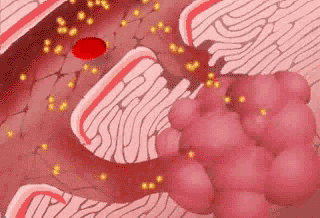 A Hands-on Introduction to Nanoscience: WeCanFigureThisOut.org/NANO/Nano_home.htm
Along with more recent studies on nano gold:
“Effect of gold nanoparticles on spermatozoa” (link)


Gold nanoparticles observed to penetrate into heads and tails of spermatozoa

Result: Motilty fell from 95% to 75%

Mechanism?  Article didn't provide, but did note nanogold can be more reactive

	Manifestation of “Quantum Size Effect” (standing waves) of lecture 3?

Also cited research on gold-induced male sterility in manufacturing environments

May seem like rather limited/specific problem
	
	But reproductive cells can be particularly sensitive indicators: “The Canary in the coal mine”

And to the above report, add:
A Hands-on Introduction to Nanoscience: WeCanFigureThisOut.org/NANO/Nano_home.htm
“Size-dependent cytotoxicity of gold nanoparticles” (link) 

Used gold nanoparticles of varied sizes, stabilized by triphenyl phosphine ligands

	“Stabilization” = enhancing solubility, 
			   	suppressing aggregation:
 

Exposed connective, epithelial, microphage and melanoma cells to these particles

Observed that for specific gold nanoparticles sizes:
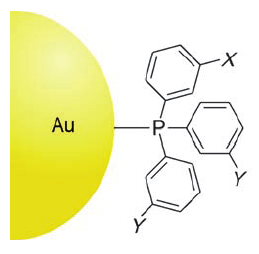 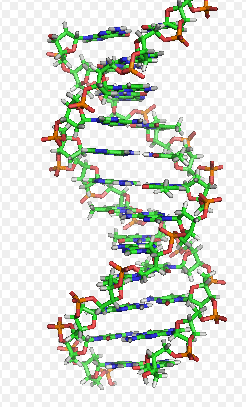 Gold’s triphenyl phosphine groups partially replaced DNA backbone phosphate groups

Rebuilding (a.k.a. mutating) DNA!
Gold nanoparticles attached  to DNA in its “major groove”

Physically obstructing DNA expression?
Wikipedia
Likely to interfere with DNA coding and/or expression!
Reminding us of course's title: “We're not in Kansas Anymore!”
Things (here normally innocuous gold) act VERY DIFFERENTLY at the nanoscale!!

But going back to this lecture's title:

	While CHALLENGES of gold nanoparticle-based medicine are abundantly clear

	In my opinion FEAR of the above emerging nanotechnology is not called for

Why? Goes back to the FIRST principle of medicine: “Do No Harm!”     That is:

	Risk assessment is an integral part of any investigation of medical benefit

 	Indeed, I easily found a rich literature on gold nanoparticle risk vs. benefit

So I'd instead reserve my personal “FEAR” category for situations

	Where nanotechnology is being deployed with little or no assessment of risk!
A Hands-on Introduction to Nanoscience: WeCanFigureThisOut.org/NANO/Nano_home.htm
Case Study #2) Nano metal oxides in sunblock
Sunblocks traditionally consist of metal oxide powders suspended in an oil

The metal powders are chosen for ability to absorb damaging UV ranges of sunlight

	Classic is zinc oxide, but many other metal oxides are also used

Such sunblocks have long been used without problems, thus judged to be safe:

	Because their metals ARE already fully oxidized, they tend to be chemically inactive

	And, due to the strength of oxide bonds, metal oxides do not readily dissolve

		HOWEVER:  When they absorb UV they can disassociate/ionize to become ROS's

(ROS's = Reactive Oxidizing Species)
	
Nevertheless thought "safe" because they are only put on skin surface

	Skin = Body's Spacesuit:  Its job is to largely isolate us from our environment

		Skin surface is dead cells (therefore hard to damage) 

		Which are continuously shed (renewing barrier + releasing embedded chemicals)
But sunblocks can have a cosmetic problem:
In addition to UV light absorption . . .

			Particles also scatter light of any color

Result: Powders tend to appear white (= all colors scattered)

	Fine for flour, talc . . . But can look kinda weird on your face:

Solution comes right out of this class's water ripple tank labs:  

	When light wavelength > particle size, get far less light scattering

So reduce sun block metal oxide particles to < λ visible light ~ 300 nm


					Versus:
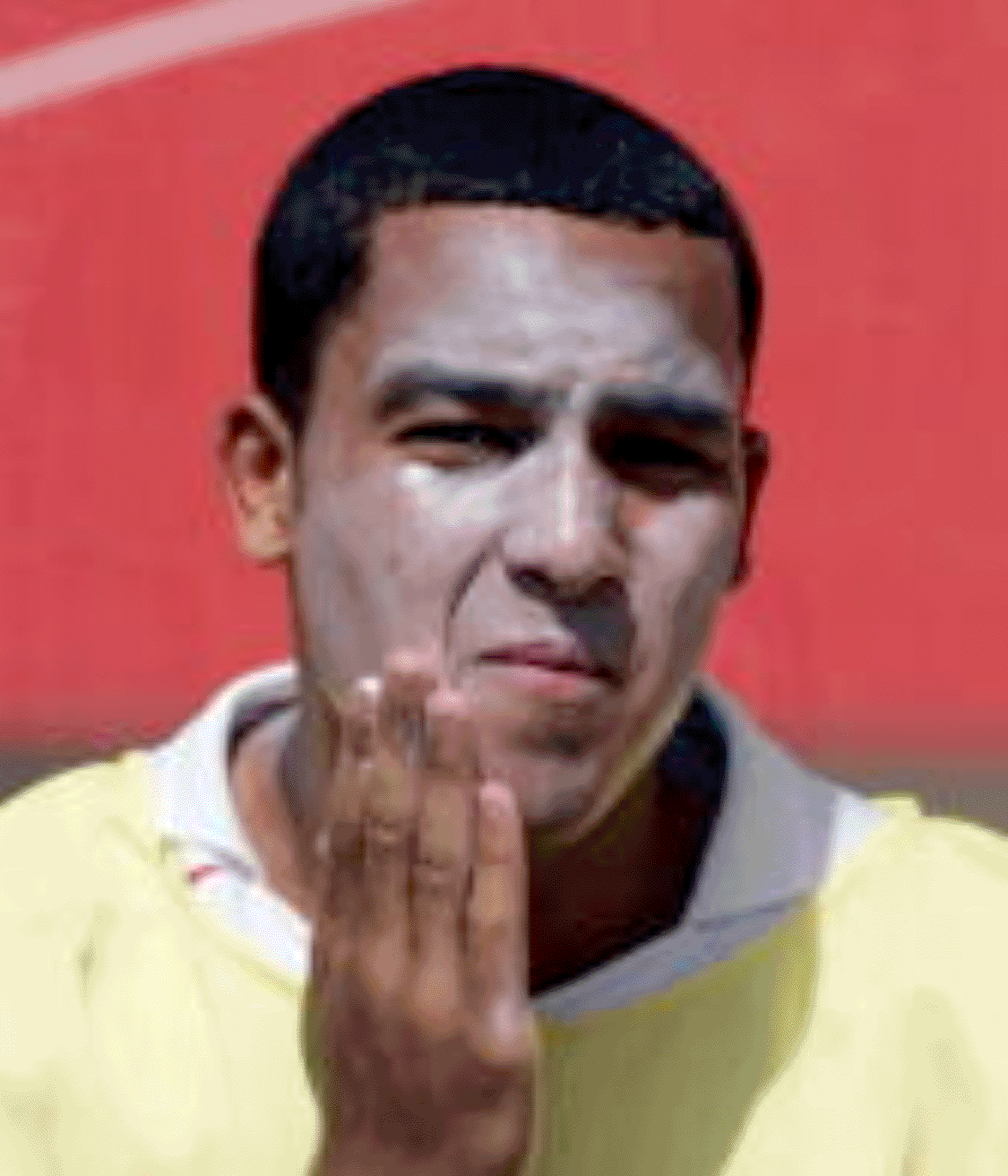 Google Images
A Hands-on Introduction to Nanoscience: WeCanFigureThisOut.org/NANO/Nano_home.htm
However, skin is hardly monolithic armor:
It is instead penetrated by a rich assortment of pores, glands, hairs, nerves, blood vessels . . .
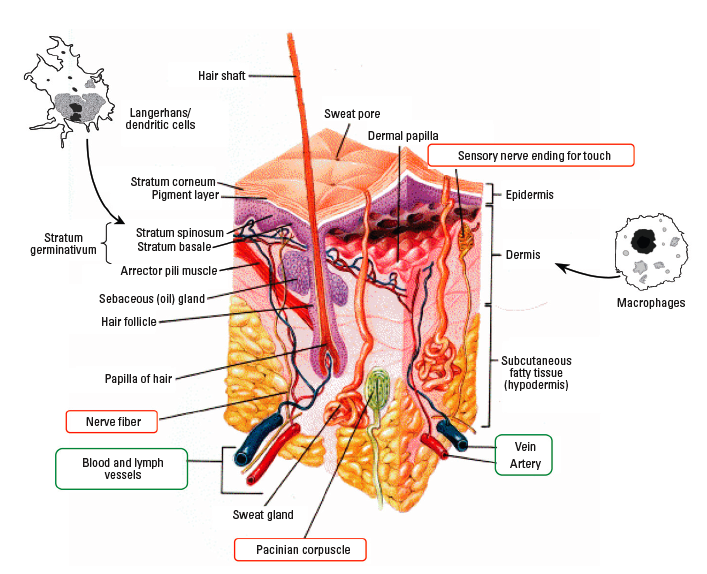 From Oberdorster et al. (link)
A Hands-on Introduction to Nanoscience: WeCanFigureThisOut.org/NANO/Nano_home.htm
So can we assume that skin blocks nano metal particles?
Classic assessment: Scotch Tape removal of deeper and deeper skin cell layers 

	Then analyze successive tape pieces for presence of metal in question

For nanometal sunblocks, detectable metal signals quickly diminish to zero

But the key (often ignored) word is “detectable”  
	
However, for instruments using electrons and photons to analyze intact samples:

	I know, from personal experience, that sensitivity is likely no better than 0.1 to 1%.

For better sensitivity must have significant 3D volume of sample, and take it apart:

	As done in mass spectroscopies or chromatographies that actually count atoms/molecules

Likely that Scotch Tape analysis is limited to 0.1 - 1% surface analysis techniques

So “undetectable metal oxide skin penetration” may ONLY mean < 1 part per 1000
A Hands-on Introduction to Nanoscience: WeCanFigureThisOut.org/NANO/Nano_home.htm
But “less than one part per thousand” sounds pretty low
Concentrations may not stay low if metal oxides make it into the blood stream

At that point metal oxides could end up anywhere in body

And, most importantly, size, shape or chemistry, could drive local accumulations

In which case there are, again, reports of possible cell damage:

	- Studies by EPA showing that nano TiO2 affected mice immune cells (link)

	- Other reports of metal oxide cell mitochondrial damage or even DNA mutation (link)

But don't I need to balance these possible risks against the near certainty of 			developing possibly fatal melanoma if I don't use sunblocks?  Absolutely!

And anyway, in this case, as a consumer don't I have a simple personal option?
A Hands-on Introduction to Nanoscience: WeCanFigureThisOut.org/NANO/Nano_home.htm
To play it safe just avoid nano sunblock brands! (right?)
Then along comes the December 2008 issue of Consumer Reports (link): 

	Tested six sunblocks specifically claiming they contained no nano sunblock ingredients

	For which CR tests showed all but one DID contain nano zinc oxide or nano titanium oxide

Are vendors just lying to consumers?

Or is it possible they are ignorant about ingredients?

	Such ignorance would have seemed unlikely 

	At least until recent rash of news stories on product adulteration, in particular:

			Melamine in pet foods & baby formulas to inflate tested protein content

			Similar offshore adulteration of sunblocks to enhance UV blocking values?

(Over last decade, FDA & Consumer Product Safety Commission have been essentially silent!)
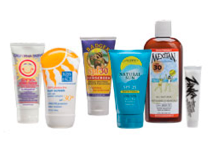 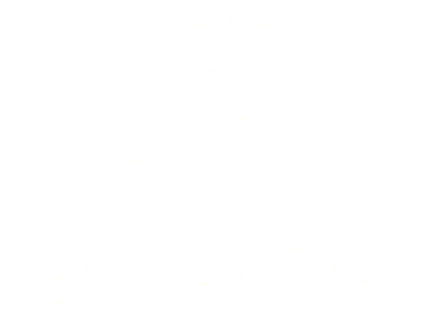 A Hands-on Introduction to Nanoscience: WeCanFigureThisOut.org/NANO/Nano_home.htm
So I put nano sunblock on my “Fears” list
NOT because there IS strong evidence of current hazard:

	Existing evidence of skin penetration IS weak

	Existing evidence of biological toxicity IS limited

But we DON’T have better data because proper testing has not been done!

	So my first reason for “fear” (or at least caution) is lack of information

Second reason for fear/caution is near total lack of control:

	Nano metal oxides have been widely introduced into sunblocks, without labeling

	Even when labeled non-nano alternatives appeared, CR tests indicate false labeling

So as a consumer I am left with inadequate information AND inadequate control!!
A Hands-on Introduction to Nanoscience: WeCanFigureThisOut.org/NANO/Nano_home.htm
Case Study #3) Nano silver impregnated plastics
Even the ancients knew that silver could have antibacterial & antifungal effects

	It's why (at least the richest of them)  used it for wine and water storage

	Also why they used it to treat syphilis and gonorrhea

	And led them to think that a silver coin held in 
		the mouth might hinder infection by plague 

Many (too many?) explanations for antibacterial effects – A leading candidate:
	
	"Denaturing" (unfolding) of cell membrane/wall proteins as insertion of silver ions 
cleaves the hydrogen bonds that pulled different parts of the protein together

 And if silver ions thereby manage to get inside the cells:

	Metal ions can bind to phosphate groups on DNA

	And to many other inter-cellular chemicals, blocking their function
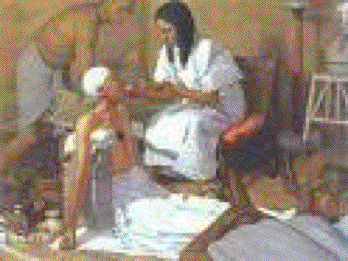 A Hands-on Introduction to Nanoscience: WeCanFigureThisOut.org/NANO/Nano_home.htm
And silver has surprisingly strong/quick effect upon aquatic bacteria
= Key constituents of the aquatic / wetland ecosystems upon which we depend!

These cells naturally metabolize copper

	Thus readily absorb it through their cell walls

Silver is so similar it can exploit same pathways

	Concentrating it 1000 fold inside cells!

Inside cell it can poison cell's photosynthesis 

	Photosynthesis rate cut in HALF after just 15 minutes exposure to DILUTE Ag!

Could easily be similar effects in soil bacteria (necessary for our food growth)!

Paper: Linking toxicity and adaptive response . . . (of bacterium) exposed to silver
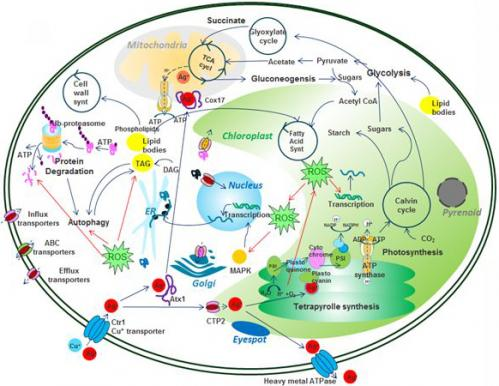 And now add in the modern paranoia about GERMS (!!!!):
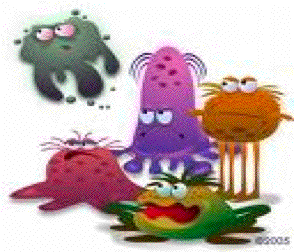 www.oralabs.com/blog/hand-sanitizer-vs-soap-and-water/
A Hands-on Introduction to Nanoscience: WeCanFigureThisOut.org/NANO/Nano_home.htm
The free market response?
Manufacturers have found ways to embed nano silver spheres in plastics:












Source: http://www.pfonline.com/articles/090701.html

And where have they ALREADY used such nano silver impregnated plastics?
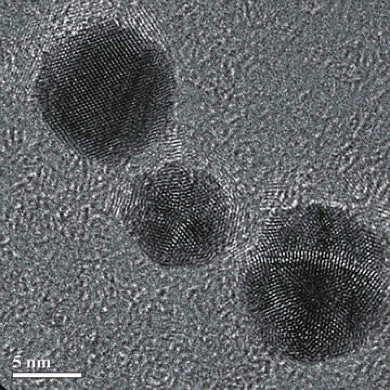 A Hands-on Introduction to Nanoscience: WeCanFigureThisOut.org/NANO/Nano_home.htm
Where you can expect to find nanosilver in YOUR life:
In things you wear
In things you ingest
In things to “look good”
In things you touch
Water purifiers 
Vegetable cleaner
Toothpaste
Toothbrush
Denture cleaner
“Health” supplements
“Health” drinks
Food storage containers
Dishware
Frying pans
Teapots
Cutlery handles
Kitchen cutting boards
Kitchen cleaners
Refrigerators

Air filters & humidifiers
Air masks
Air conditioners
Sheets & pillows
Towels
Fabrics
Uniforms
Sports shirts
Hats & gloves
Underwear
Condoms
Hearing aids

Socks & Slippers
Shoe inserts & cleaner
Foot bath massager

Fabric softeners
Laundry balls
Laundry additives
Soaps & detergents
Washing machines
Hair dryers
Hair brushes
Make-up brushes
Curling irons
Shavers
Razors & blades
Cosmetics
Shampoos & soaps
Wipes
Vaginal gel


Nanbabie™ clothing
Pacifiers & teething toys
Baby bottles 
Bottle brush cleaner
Baby strollers
Children’s plush toys
Baby antibacterial spray
Cell phones
Laptop PCs 
Computer peripherals
ATM buttons
Elevator buttons
Doorknobs & handrails
Telephones
Lamps
Watches
Vacuum cleaners
Paper
Paints & Inks


Pet food & water bowls
Pet water purifier
Pet spray
Pet Shampoo
In things for your baby
In things for your pet
Source: Appendix to the Center for Technology Assessment's petition to the EPA (link)
A Hands-on Introduction to Nanoscience: WeCanFigureThisOut.org/NANO/Nano_home.htm
Why should I worry about a fungicide / bactericide?
Because for for truly selective toxicity you generally need complexity	

	Complexity => uniqueness  (e.g. hormones that lock a specific insect in larval form)

	But silver's biocidal mechanisms (slide 18) are instead likely to be very NON-specific

Besides, early GERM exposure strengthens immune system / suppresses allergies

	Medical researchers call this the “Hygiene Hypothesis” – as reported in Smithsonian Magazine (2013):

	The Unintended (and Deadly) Consequences of Living in the Industrialized World
	"At birth, our immune cells make up an aggressive army with no sense of who its enemies are. But the more bad guys the immune system is exposed to during life’s early years, the more discerning it gets. The immune system is programmed within the first two years of life. With less early infection, the immune system has too little to do, so it starts looking for other targets.”

	The article describes:

	- Genetically equivalent populations living on both sides of the Finnish/Russian border

	- Russians are poorer, receive inferior health care, and are less healthy in almost all respects

	EXCEPT they have lower rates of asthma, allergies, diabetes and other autoimmune disorders
And do we even need bactericides?
Simple soaps offer a viable alternative:

	Soap is NOT just a means of enhancing removal, it’s also a biocide

			Surfactants mix polar & non-polar => dissolution in water

			INCLUDES breaking down “bilipid” cell membranes of GERMS 
					









It’s why getting soap INSIDE your protective skin layer can be such a bad idea!
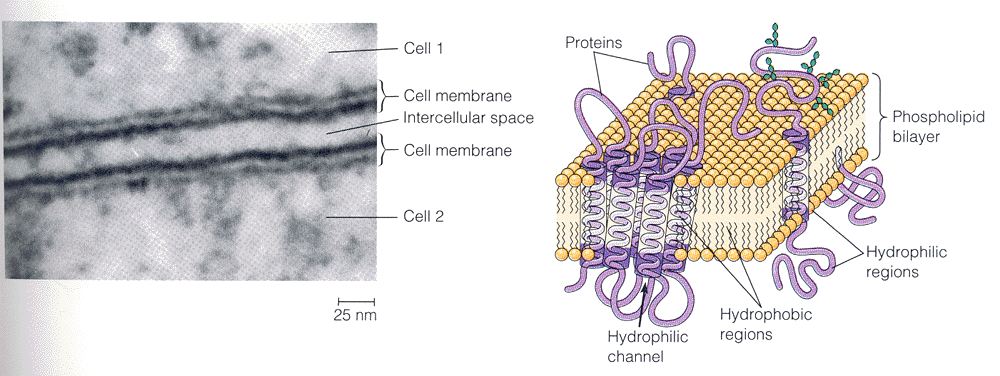 A Hands-on Introduction to Nanoscience: WeCanFigureThisOut.org/NANO/Nano_home.htm
We've already lost control of where nano silver ends up
It's thus VERY likely we are already ingesting nano silver (possibly in quantity)

That is why public interest groups such as the Center for Technology Assessment and the Natural Resources Defense Fund have petitioned EPA to invoke FIFRA:

FIFRA = Federal Insecticide, Fungicide or Rodenticide Act

Application of FIFRA would require testing of product for both efficacy and safety

But at this time, EPA invokes only if vendor uses specific terms in labels or ads:

	Don't use words “insecticide,” “fungicide” or “rodenticide” and you are in the clear!

Last time I checked, EPA had fined only ONE manufacturer for use w/o testing:

	Parent company of IOGEAR computer peripherals fined $208,000 in March 2008

Despite what appears to be obvious appropriateness of applying FIFRA standard!
A Hands-on Introduction to Nanoscience: WeCanFigureThisOut.org/NANO/Nano_home.htm
And so nanosilver TOO ends up on my “Fears” list
Even though, as in earlier examples, I don't claim strong proof of harm

It's instead, once again, due to:

	1) A near complete lack of information, based on absence of appropriate testing

	2) And lack of any personal control (widespread deployment without labeling)


But, as with earlier example, “caution” may again be a better word than “fear”


To get well into the fear category, need something more like the following:
A Hands-on Introduction to Nanoscience: WeCanFigureThisOut.org/NANO/Nano_home.htm
Case study #4) Asbestos and possible nanotube parallels
Asbestos is a class of mineral fibers of made from Si, Mg, Fe, Ca and Al oxides

Includes a variety of names and structures, with straight or curly fibers, e.g.:
	
	“Amosite”	    “Chrysolite”	   “Crocodolite”





The commercial attraction of asbestos was its apparent inertness:

	Ended up being used in consumer products including even toothpaste

	But its outstanding application was as fireproof insulation

At least until workers started dying of particularly virulent cancers!
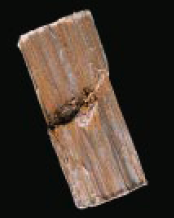 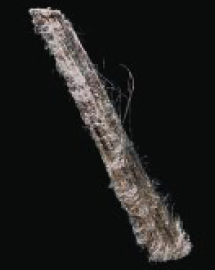 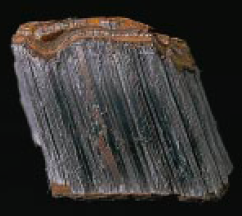 For an introduction, see the Scientific American article from which these figures are drawn (link)
A Hands-on Introduction to Nanoscience: WeCanFigureThisOut.org/NANO/Nano_home.htm
Toxicity is related to where fibers come to rest in human body:
And that resting place depends on the fiber’s size and shape:
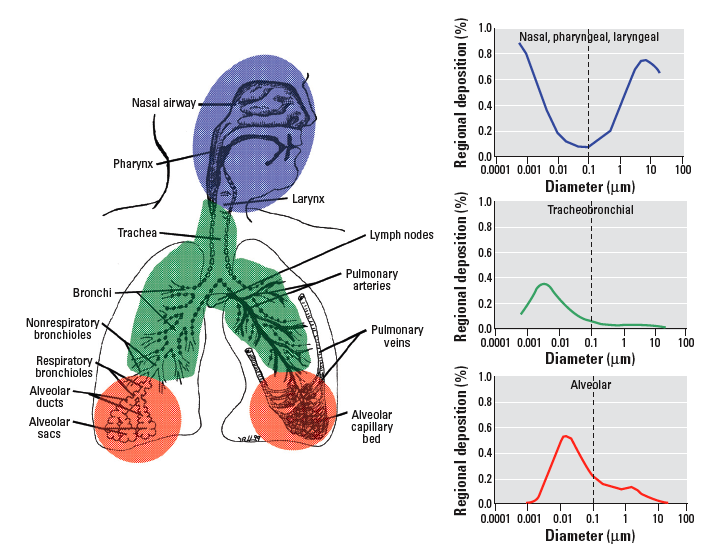 Oberdorster et al.: "Nanotoxicology: An Emerging Discipline Evolving from Studies of Ultrafine Particles" Environmental Health Perspectives, vol. 113, p. 823, 2008 (link)
A Hands-on Introduction to Nanoscience: WeCanFigureThisOut.org/NANO/Nano_home.htm
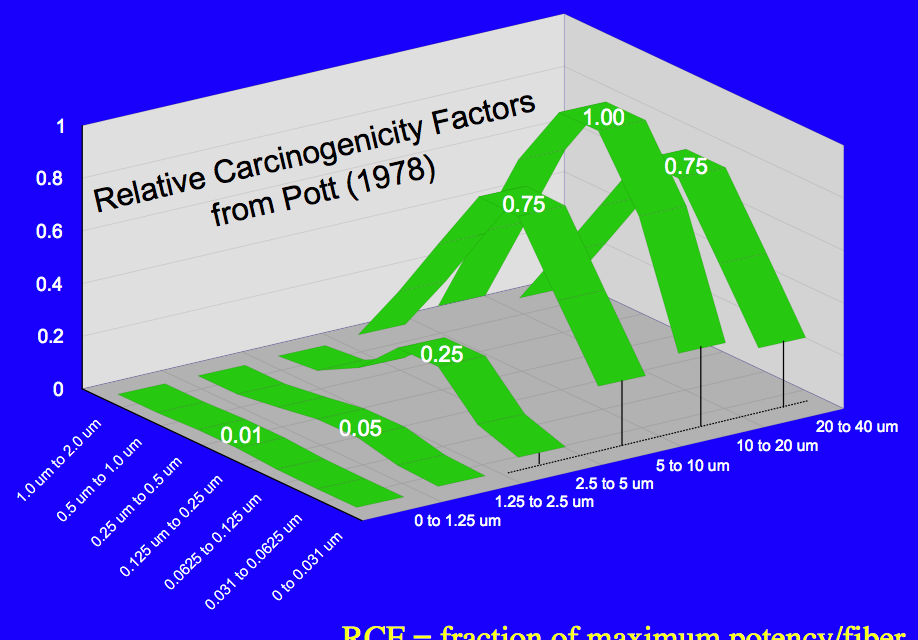 Even at particular location, toxicity is shape/size dependent:
Asbestos Fiber length
Fiber diameter
Source: Phillip M. Cook - National Health & Environmental Effects Research Laboratory (link)
A Hands-on Introduction to Nanoscience: WeCanFigureThisOut.org/NANO/Nano_home.htm
And can be differentiated by particular asbestos fiber:
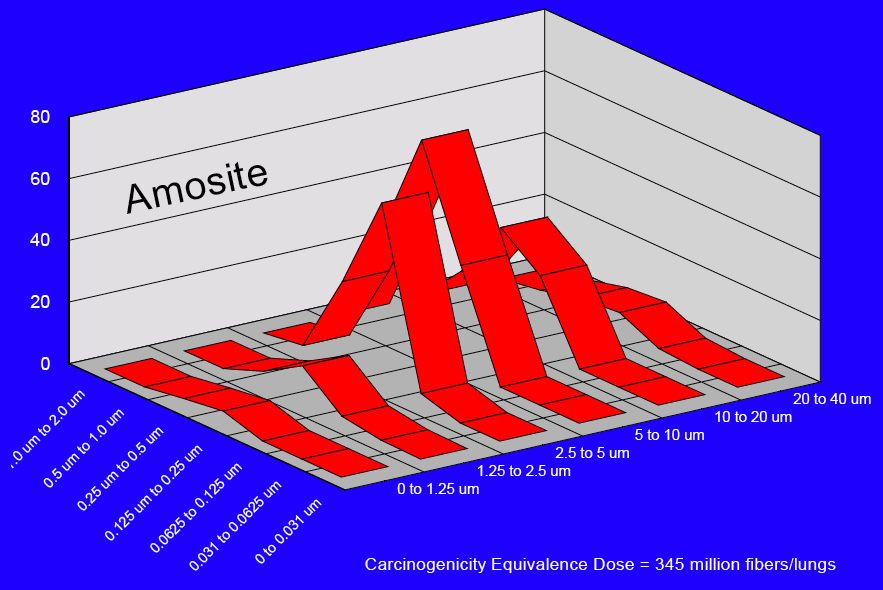 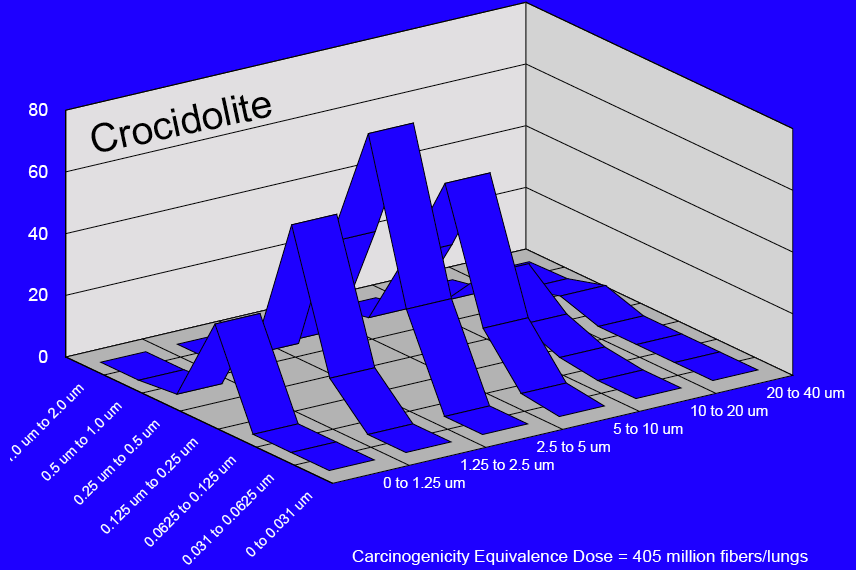 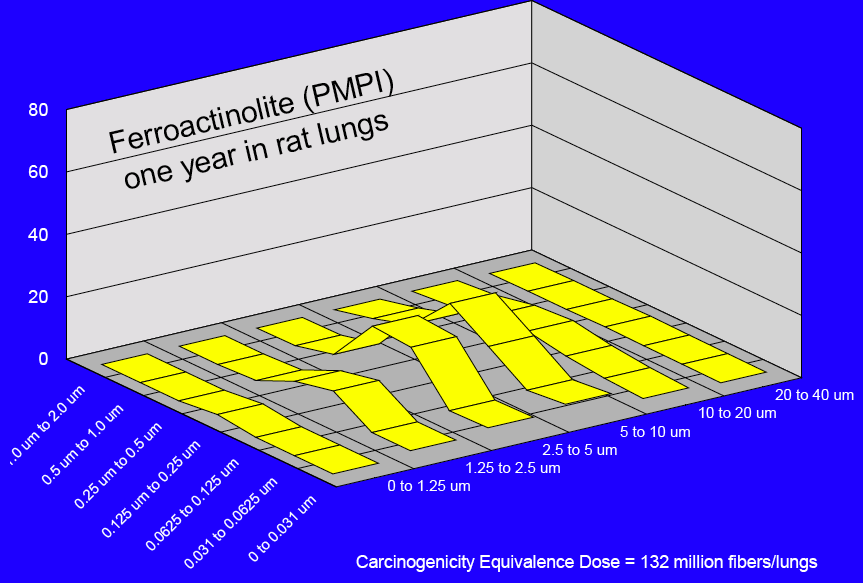 Source: Phillip M. Cook - National Health & Environmental Effects Research Laboratory (link)
A Hands-on Introduction to Nanoscience: WeCanFigureThisOut.org/NANO/Nano_home.htm
Why bring up the subject of asbestos?
Because shape similarities between asbestos & carbon nanotubes can be striking:		
		Chrysotile Asbestos:			Carbon nanotubes:
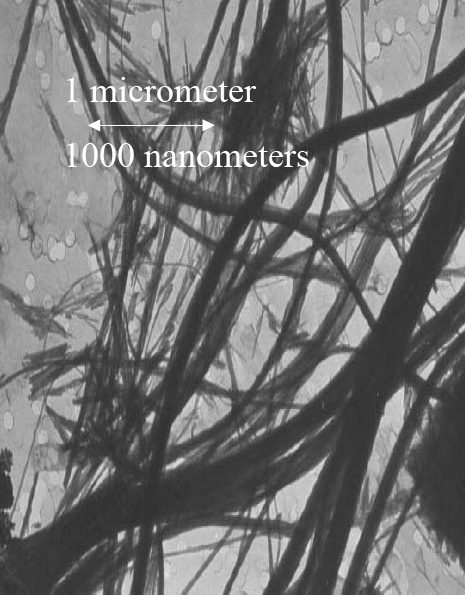 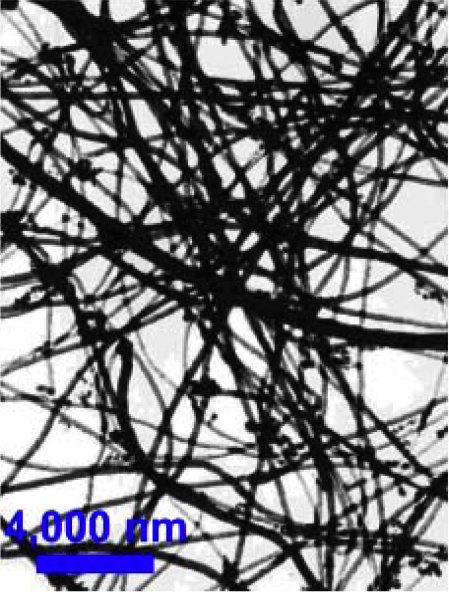 Source: Phillip M. Cook - National Health & Environmental Effects Research Laboratory (link)
A Hands-on Introduction to Nanoscience: WeCanFigureThisOut.org/NANO/Nano_home.htm
But asbestos toxicity ALSO depends on its surface chemistry:
Studies on animals and cell cultures indicate that embedded asbestos:

	Generates reactive oxygen and nitrogen species

		That are known to damage proteins and DNA

See: “Multiple Roles of Oxidants in the Pathogenesis of Asbestos-Induced Diseases” (link)

But remember possible “free-radical” like behavior of graphitic planes? (lecture 7)

	Electrons perpendicular to plane can pair to form resonant bonds

	OR as unpaired electrons could act as oxidizing “free-radical” sites


Conceivably producing similar oxidative damage to proteins and DNA

Any experimental confirmation?  Possibly:
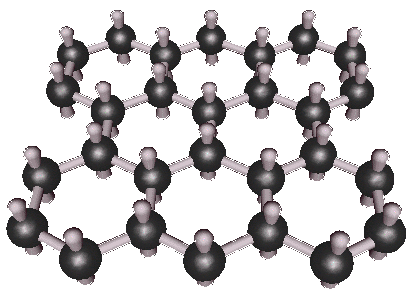 A Hands-on Introduction to Nanoscience: WeCanFigureThisOut.org/NANO/Nano_home.htm
“Carbon nanotubes that look like asbestos behave like asbestos”
SEM
 X-section
TEM of Fibers
SEM of Tissue
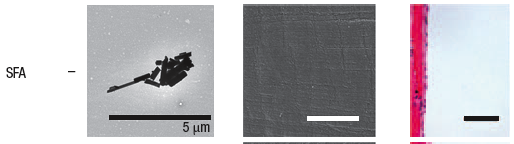 Tangled Asbestos
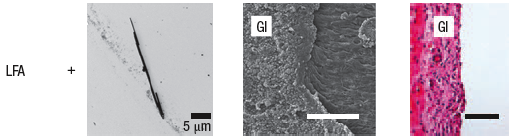 “Carbon nanotubes introduced into the abdominal cavity of mice show asbestos like pathogenicity in a pilot study”

C.A. Poland et al., Nature Nanotechnology (2008) (link)
Straight Asbestos
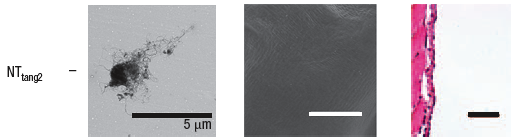 Tangled Nanotube
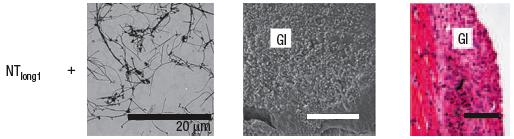 Straight Nanotube
A Hands-on Introduction to Nanoscience: WeCanFigureThisOut.org/NANO/Nano_home.htm
But why are only certain cells sensitive to certain nanofibers?
Remember those strange spheres being hauled around the interior of cells?
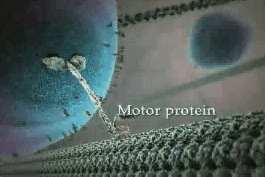 From Harvard University's "The Inner Life of the Cell" animation
 (as shown in last lecture)
A Hands-on Introduction to Nanoscience: WeCanFigureThisOut.org/NANO/Nano_home.htm
They are the cell's internal cargo containers:
From Wikipedia on "Lipid Bilayers"
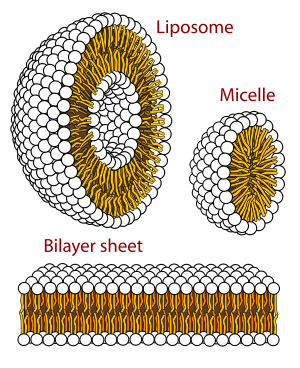 Liposomes:  

Hydrophillic outer and inner surfaces 
=> carry polar molecules

Micelles: 

Hydrophillic outer / hydrophobic inner surface 
=> carry non-polar substances
Can be formed when cell wants to haul in from outside a thing that is either too big or too polar to pass through the cell's membrane

Cell identifies these wanted "things" via chemical receptors on its exterior
A Hands-on Introduction to Nanoscience: WeCanFigureThisOut.org/NANO/Nano_home.htm
Process is called "endocytosis" – looks like this:
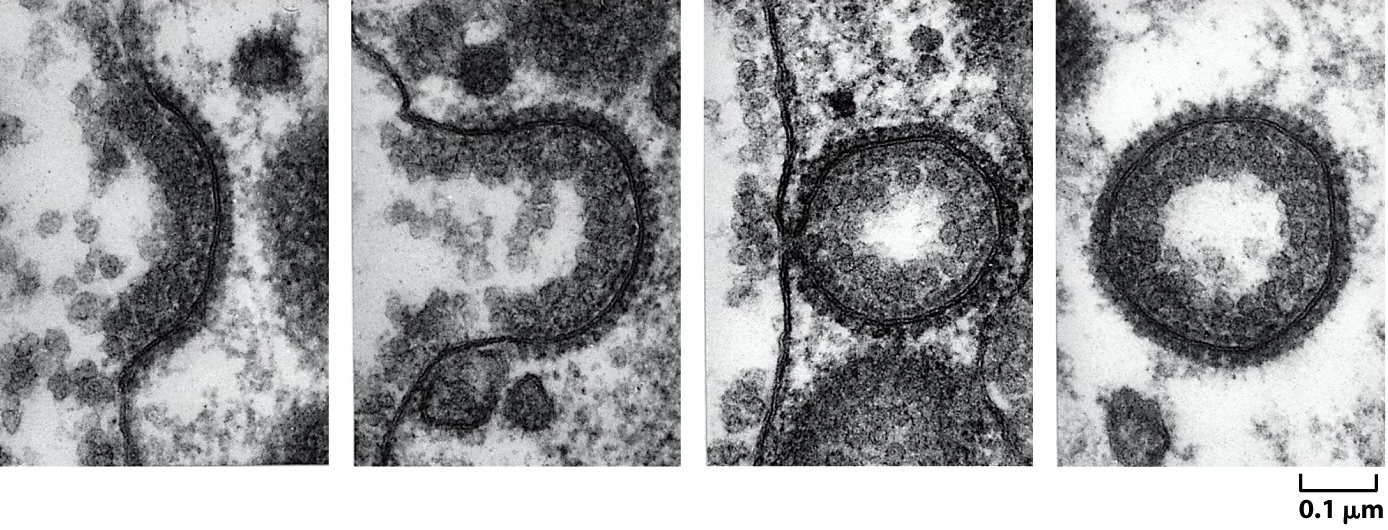 Fig 13.48 – "World of the Cell" – Alberts et al.
Exocytosis =>			<= Endocytosis

RELEVANCE?  

Negative surface of ASBESTOS binds to serum protein vitronectin that, in turn, binds to receptors on surface of mesothelial and lung epithelial cells

And CARBON NANOTUBES are thought to bind directly to lectin cellular receptors

Initiating endocytosis – Despite fact that cell is too small to "swallow" a nanotube!
Computer simulation of resulting cellular indigestion:
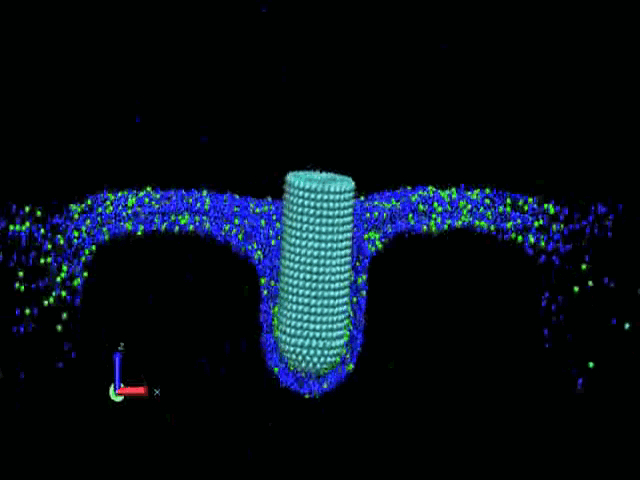 “It's as if we would eat a lollipop that's longer than us - it would get stuck.” 

	Huanjian Gao, Professor of Engineering, Brown University, discussing his paper
	"Entry of one-dimensional nanomaterials occurs by tip recognition and rotation" 
	Nature Nanotechnology, September 2011

=> Sustained oxidative stress => Inflammation => Mutations =>Cancer
A Hands-on Introduction to Nanoscience: WeCanFigureThisOut.org/NANO/Nano_home.htm
So I put this into my full “Fear” classification
Especially as asbestos-induced cancers can take 20-30 years to show up!

AND there are claims that cancer could result from as little as one exposure

	Classic anecdote is of person who once changed asbestos-laden auto brake pads/shoes

So asbestos’ terrible toxicity would not have shown up in normal testing!!!

	Raising possibility that carbon nanotubes could pass reasonable tests

	But still, far down the road, turn out to be dangerous

So what CAN one reasonably do?  Help skin and lungs do their protective jobs!
 		
	Protect them from nanoparticles with combinations of size & shape known to penetrate

	Or from nanoparticles with combinations of size & shape they have difficulty expelling

Suggesting we may want to be really careful with certain sizes of carbon nanotube!
A Hands-on Introduction to Nanoscience: WeCanFigureThisOut.org/NANO/Nano_home.htm
But where ELSE might nano toxic materials go?
To this point we've take a selfishly human-centric viewpoint:

	It's fine if it doesn't hurt me or (being cautious) penetrate me!

But that is hardly the end of the story: 

	There is that thing called the environment, a.k.a. all other living organisms

Sizes/shapes that don't penetrate our bodies might easily penetrate other organisms

	Indeed many of the readings for this lecture provide evidence of this

And if organism is a simple cell, we've seen it's very vulnerable to nanotoxic effects
A Hands-on Introduction to Nanoscience: WeCanFigureThisOut.org/NANO/Nano_home.htm
And nano containment is a BIG potential challenge
Nanoparticles are easily carried on the winds and through the waters

May even be possible that they'd percolate out of landfills through soil

That was not possible with predecessor micro technology!

I've spent a career making micro/nano dimension things

But when I got done, they went into something like this:

		A cm2 sized chip, with inert SiO2 surface

There were, of course, real issues with safety of manufacture and its wastes

But when manufacture was complete: Was fairly easy to conclude product was safe 

And/or that the product was going nowhere other than where we last left it!
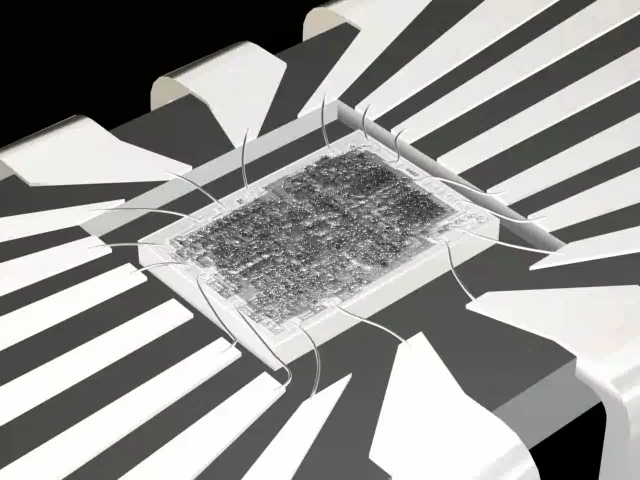 A Hands-on Introduction to Nanoscience: WeCanFigureThisOut.org/NANO/Nano_home.htm
With containment being such a challenge, what are we doing?
We are putting nano metal oxides into sunblocks

			That we then wash off our bodies 
			and send into our water systems

We are embedding nano silver particles throughout our plastics

	Where they can dissolve or dislodge			
	 from surfaces into our environment

And we are gearing up to reinforce automobile tires with carbon nanotubes
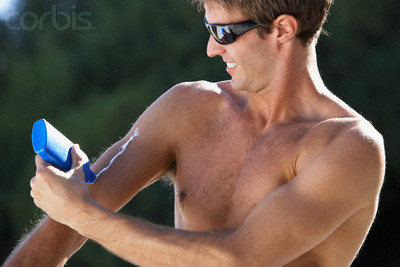 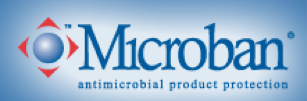 Label I found on my kitchen wastebasket!
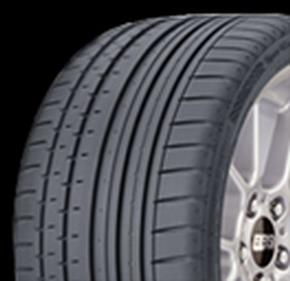 A Hands-on Introduction to Nanoscience: WeCanFigureThisOut.org/NANO/Nano_home.htm
This last possible application is a real gem:
Carbon nanotube reinforced tires:

	- Should be stronger than "steel belted radial" tires

	- And also lighter (and thus likely more fuel efficient)

But what happens when tires are used?  Their tread wears away!

Top 1/4 inch or so of rubber seemingly "disappears" – But to where?

	Rubber becomes fine powder distributed all around our highways and roads

Right into your own front yard!

Could "Doctor Evil" have imagined a better scheme for covering the earth 
with possibly carcinogenic  CNT's?
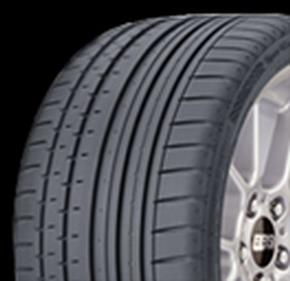 Can it / should it be stopped?
I am a post WWII baby boomer who later became a physicist

So from two directions I heard the soul searching on nuclear weapons development
	
	“Someone is going to do it - so it better be us” was the favorite justification

	But, for better or worse, it also seemed to represent cold-hearted reality

From this, and the broader history of technology, I conclude: 

	Nano IS going to be pursued somewhere, REGARDLESS of our local beliefs, laws . . . 

And from the science (e.g. nano-fluidics) I conclude:

	Even if “somewhere” is far away, will be impossible to contain once loose in environment

So we ARE going to live with it.  We should at least do so with our eyes wide open!
A Hands-on Introduction to Nanoscience: WeCanFigureThisOut.org/NANO/Nano_home.htm
For nanotechnology:
Revise consumer product laws that now assume safety until proven otherwise

	Move instead towards food and drug like requirement of up front safety testing

As the Europeans are now doing!

Demand labeling of nano containing products (allowing for some personal choice)

Revise health & environmental laws now naively based on only total mass exposure

	Instead take into account particle size and effects due to surface area enhancement
	
		1 gm of carbon charcoal being safe, doesn't prove 1 gm of carbon nanotubes are safe ! 

Put some fraction of the governmental funds going into nano, into nano safety

	This HAS been proposed but strongly opposed (including by scientists wanting every $)

Closely monitor particularly vulnerable cells & species (recalling experience with DDT)

In general: Act cautiously, particularly where we have viable alternative technologies
A Hands-on Introduction to Nanoscience: WeCanFigureThisOut.org/NANO/Nano_home.htm
Credits / Acknowledgements
Funding for this class was obtained from the National Science Foundation (under their Nanoscience Undergraduate Education program).

This set of notes was authored by John C. Bean who also created all figures not explicitly credited above.  





Copyright John C. Bean

(However, permission is granted for use by individual instructors in non-profit academic institutions)
A Hands-on Introduction to Nanoscience: WeCanFigureThisOut.org/NANO/Nano_home.htm